Økonomi ERFA 2023-Eksempler på omposteringer
Udgift der er bogført i dec. 2023, men som skulle have været bogført i 2024.2 bilag: Ét der posterer det væk fraR2023 og ét der posterer det korrekt i 2024 (supplementspostering)

Omposteringsbilag 1 (2):
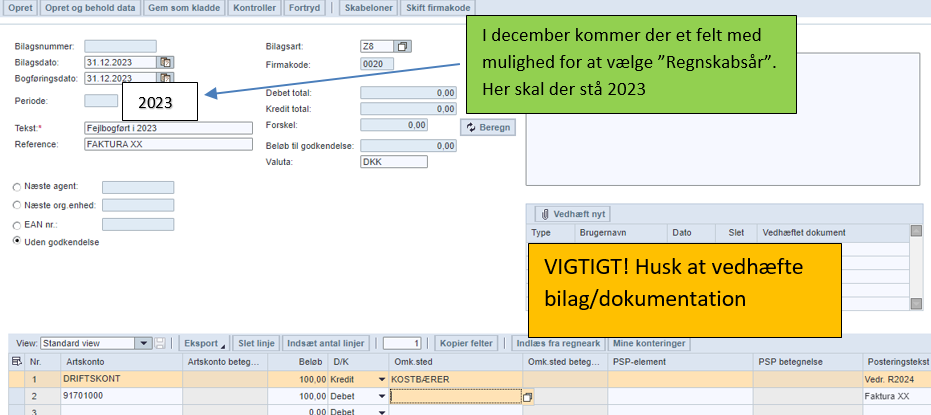 Økonomi ERFA 2023-Eksempler på omposteringer
Omposteringsbilag 2(2)
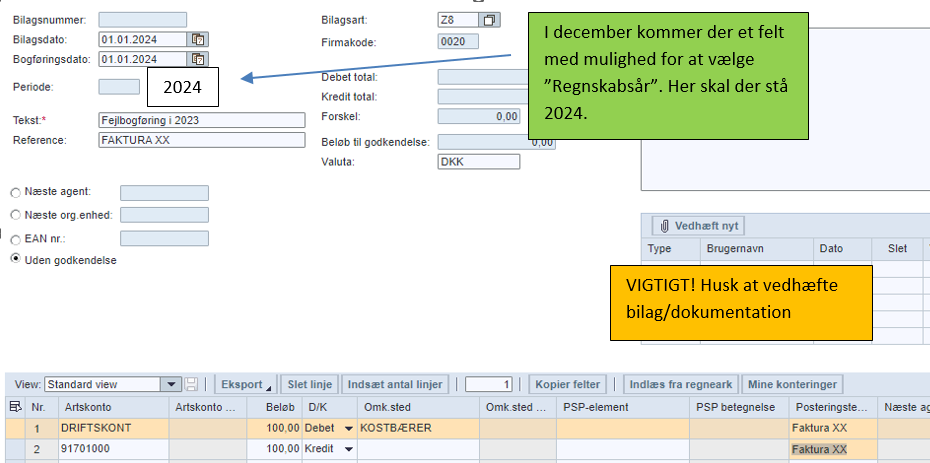 Økonomi ERFA 2023-Eksempler på omposteringer
Udgift der er bogført i jan 2024 (R2024), men som skulle have været bogført i R2023. 
2 bilag: Ét der omposterer i 2024 og ét der posterer det korrekt ind i R2023 (supplementspostering)
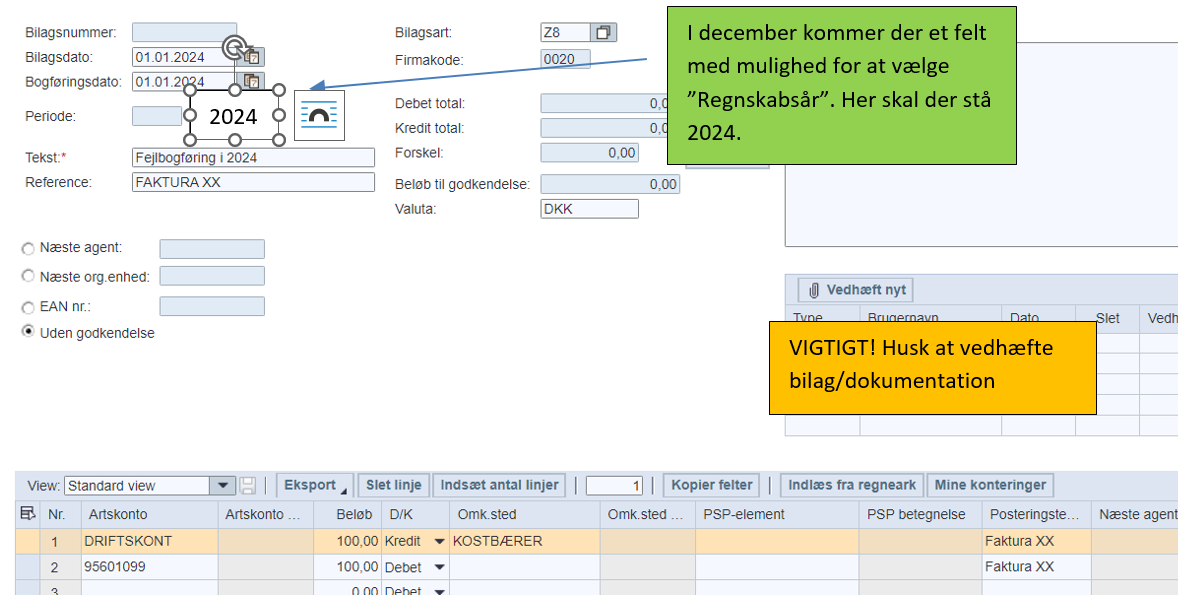 Økonomi ERFA 2023-Eksempler på omposteringer
Omposteringbilag 2(2)
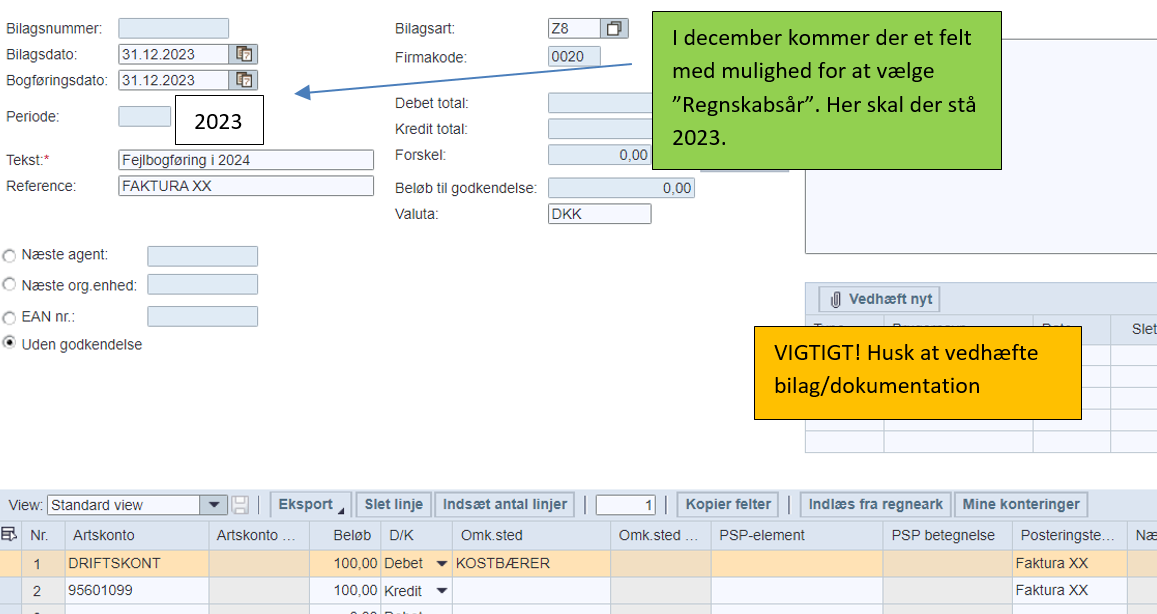 Økonomi ERFA 2023-Eksempler på omposteringer
Eksempel på restancebogføring (udgifter) - Vi har bestilt og modtaget en vare/ydelse, som skal på R23, men får først fakturaen i 2024.To omposteringsbilag + én faktura
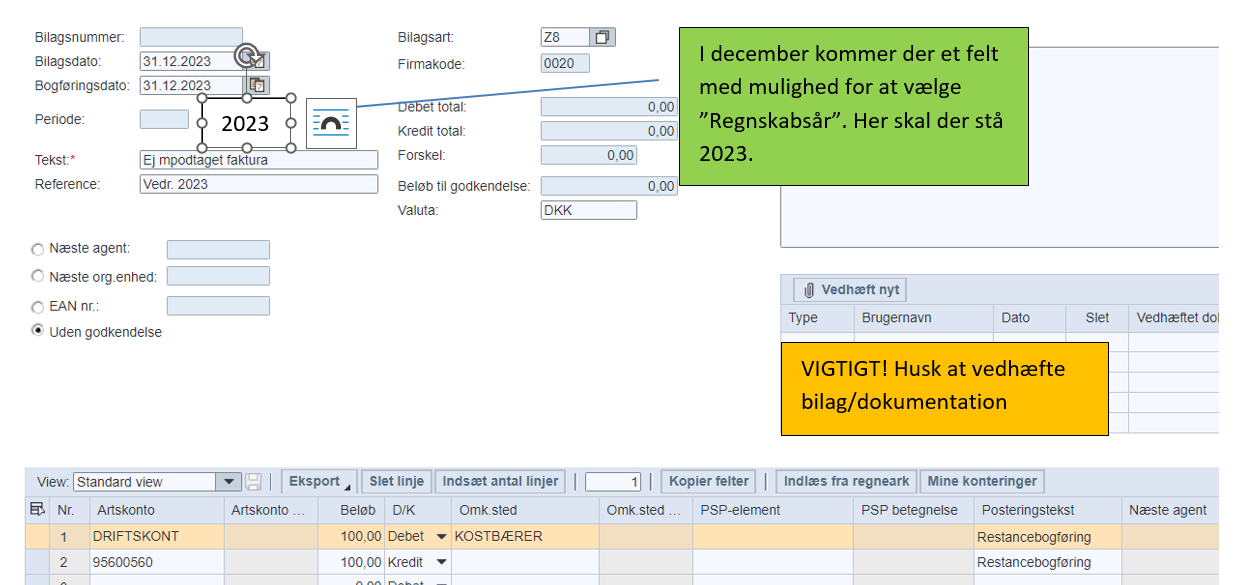 Økonomi ERFA 2023-Eksempler på omposteringer
Omposteringsbilag 2(2):
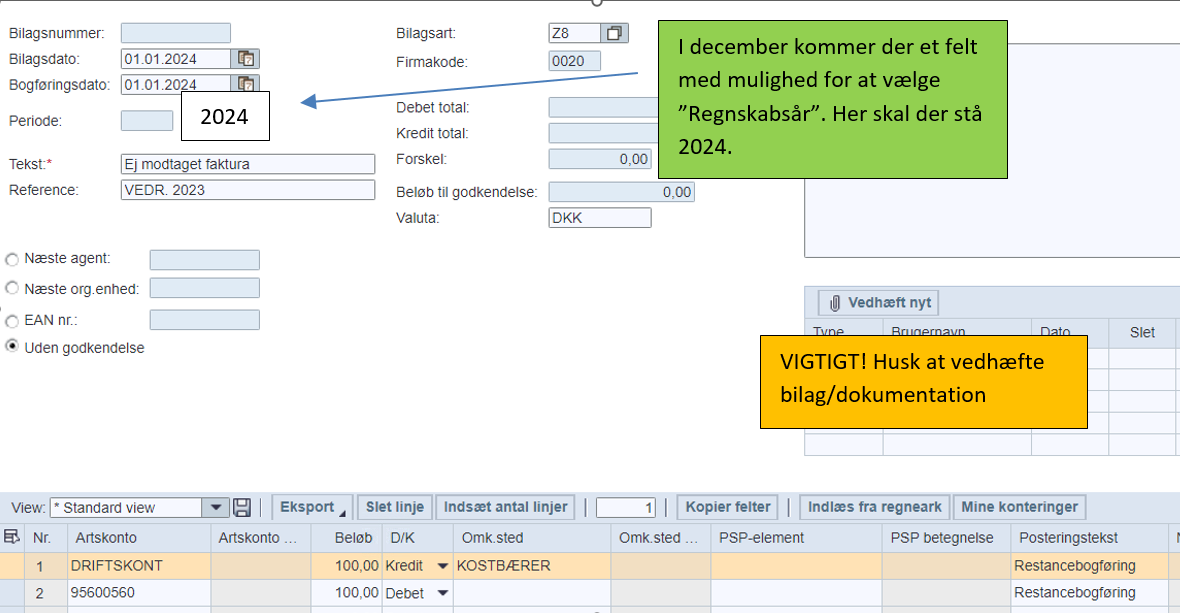 Når fakturaen efterfølgende modtages i, skal den bogføres på samme driftskonto som den er restancebogført på.